A business that makes only money is a poor business
Henry Ford
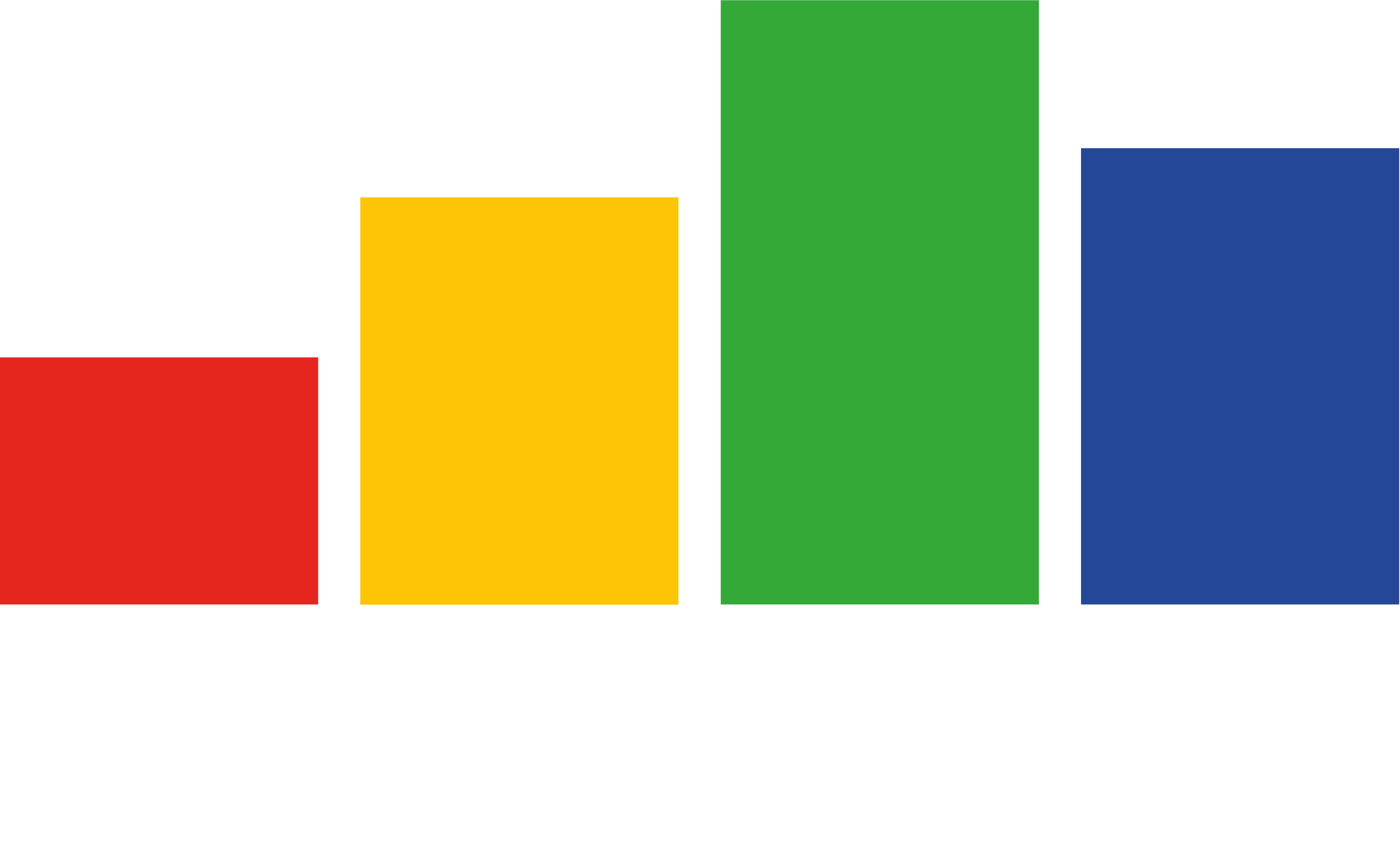 What is your Stakeholder experience?A practical guide and tips on starting your ESG journey
Started in 2014
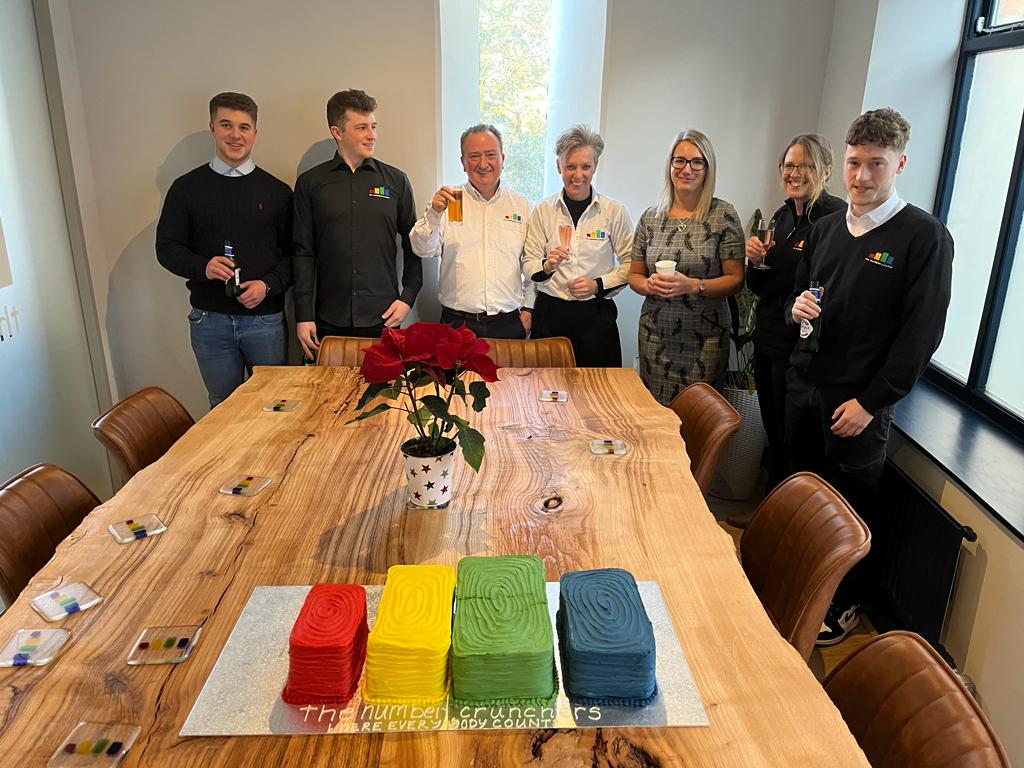 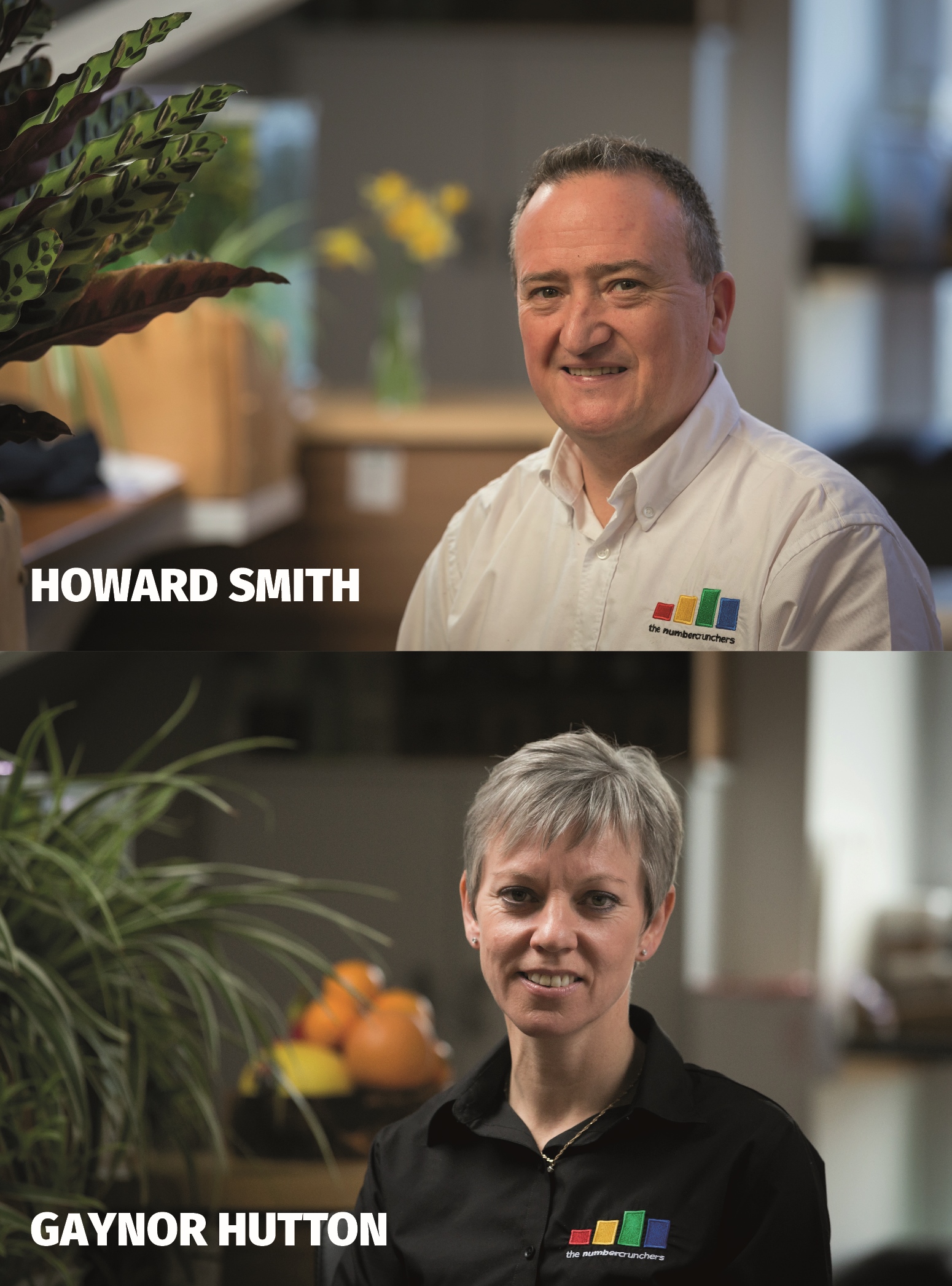 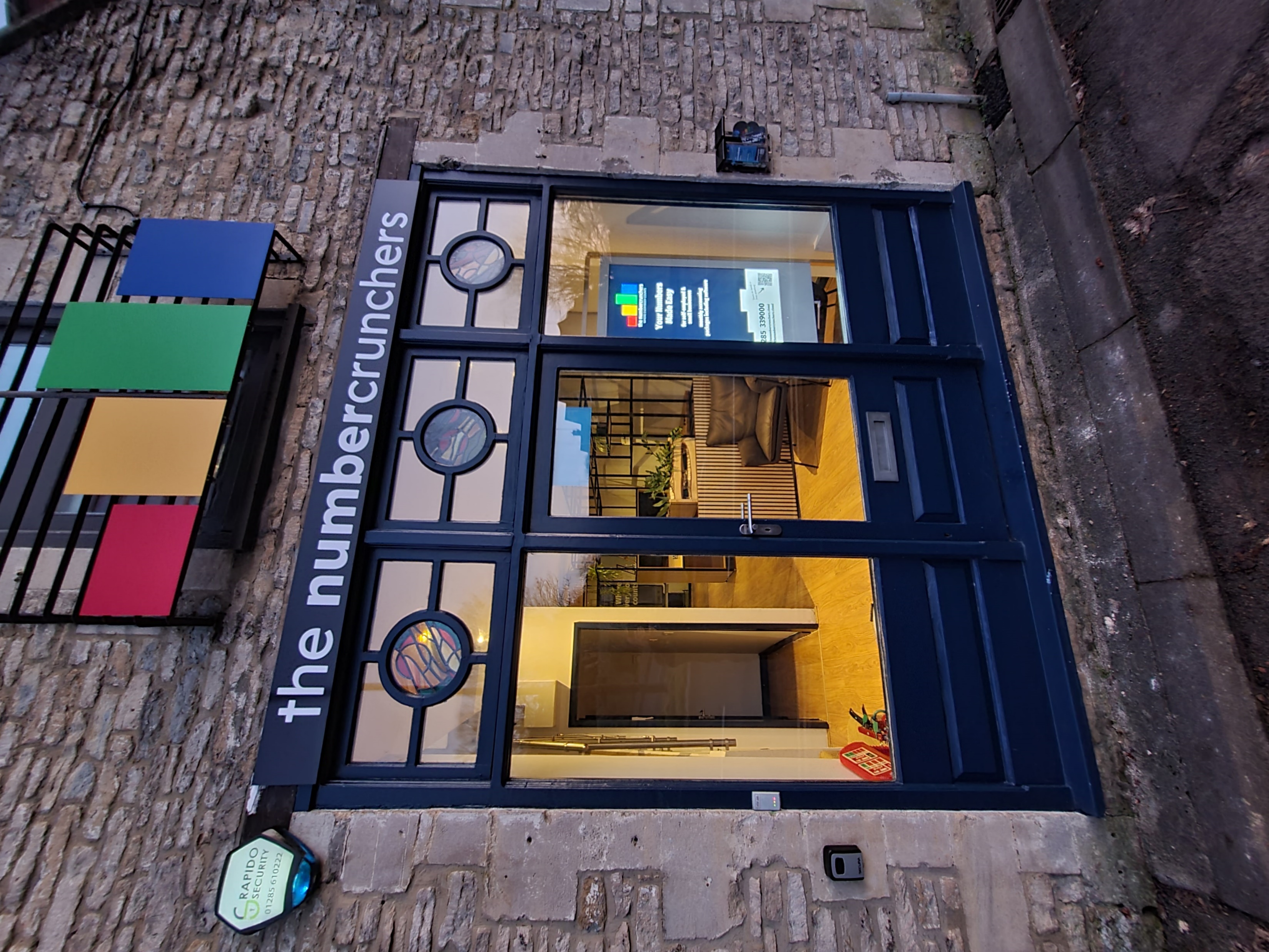 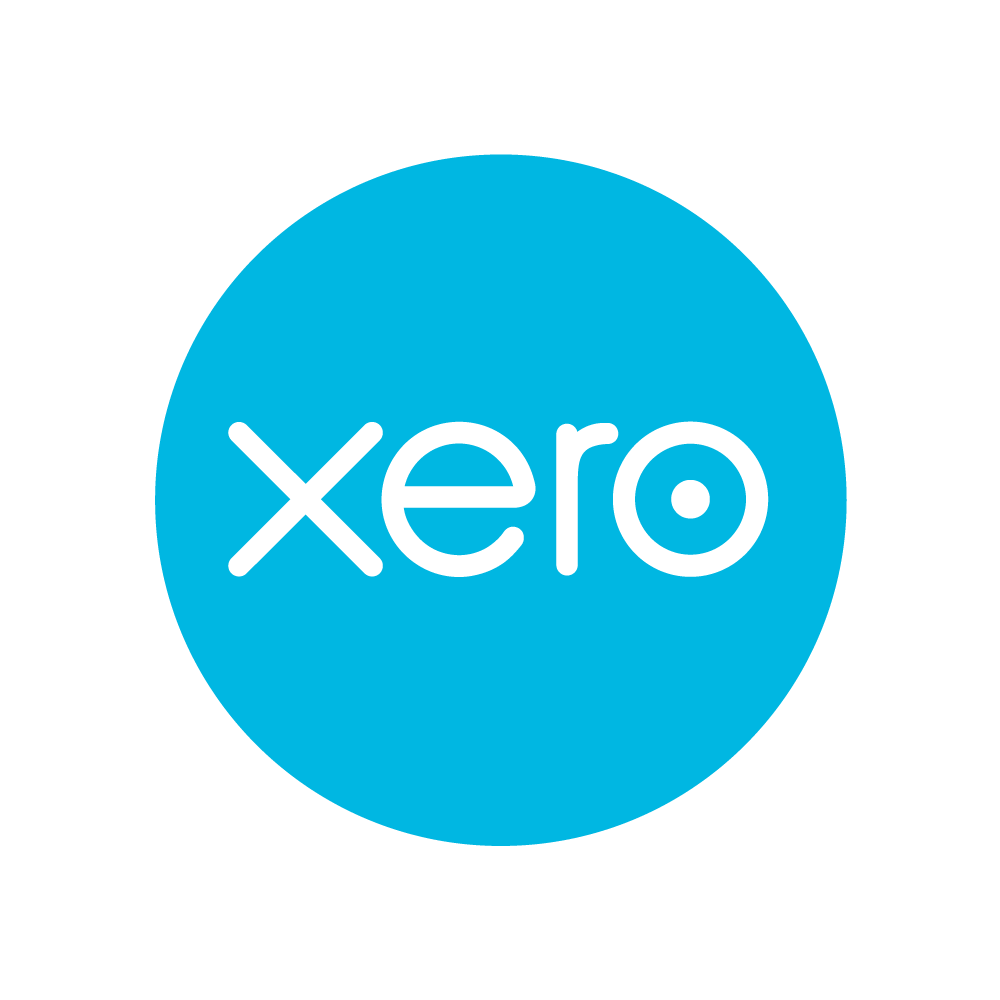 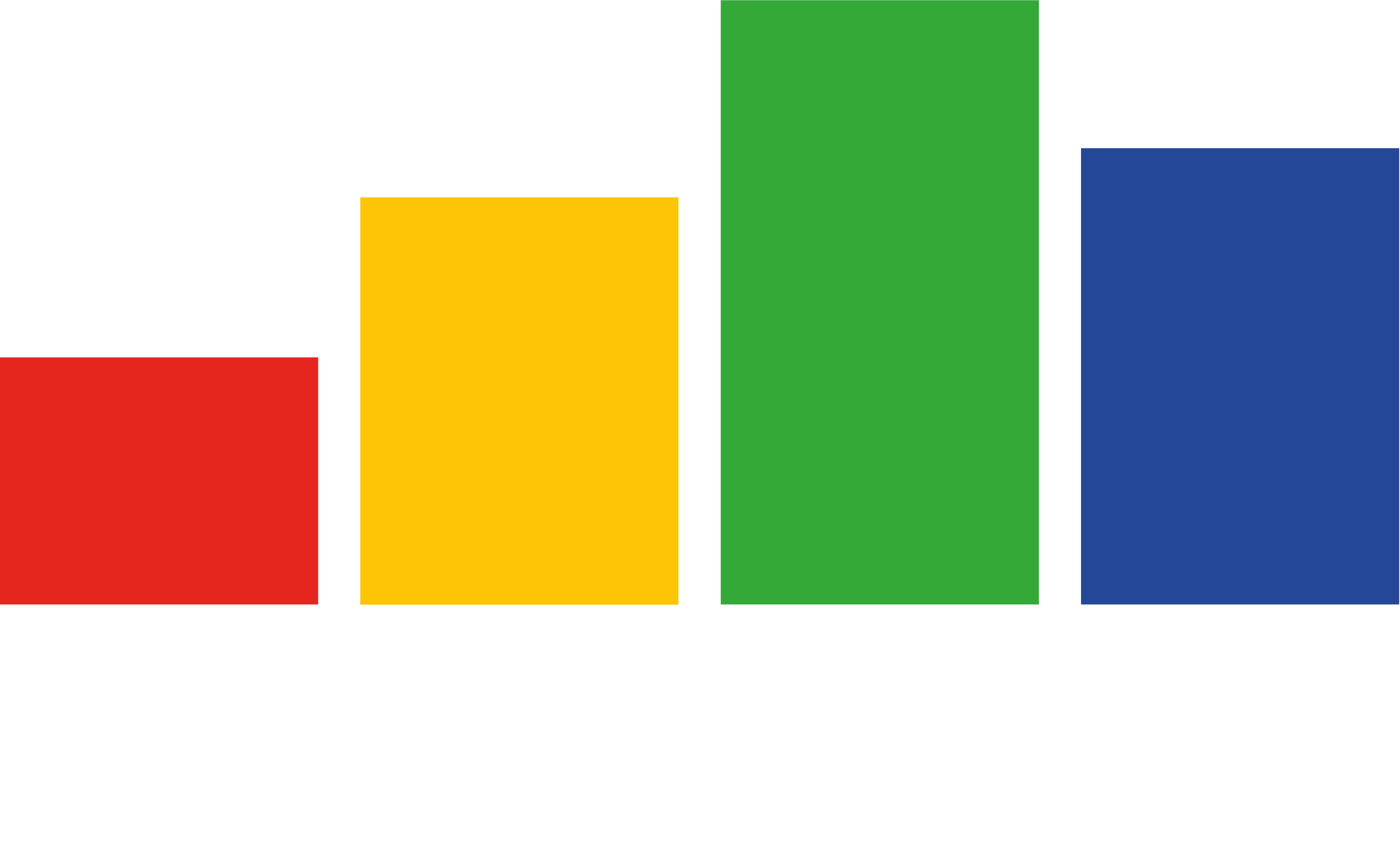 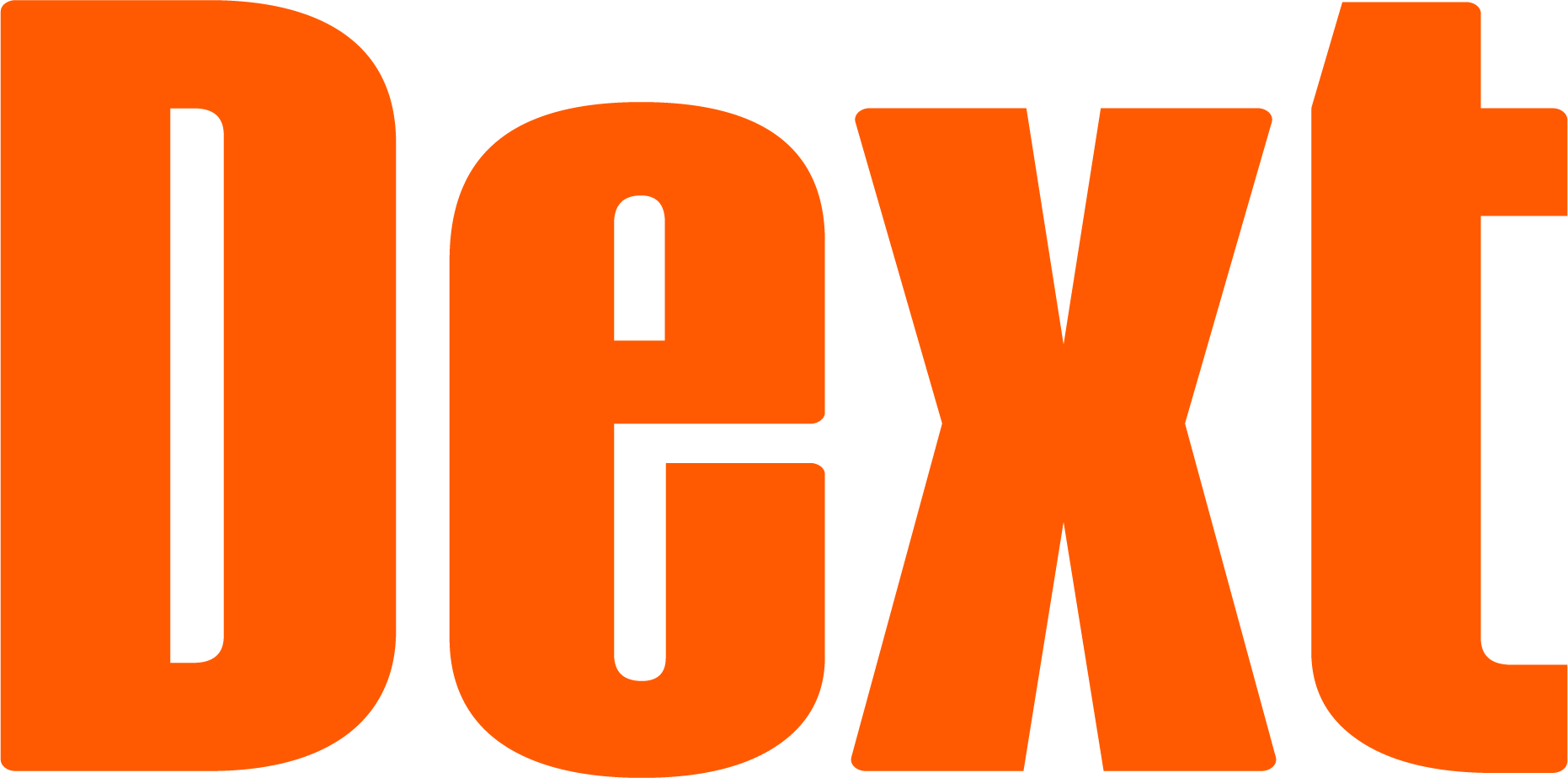 Little Things Can Have Big Impact
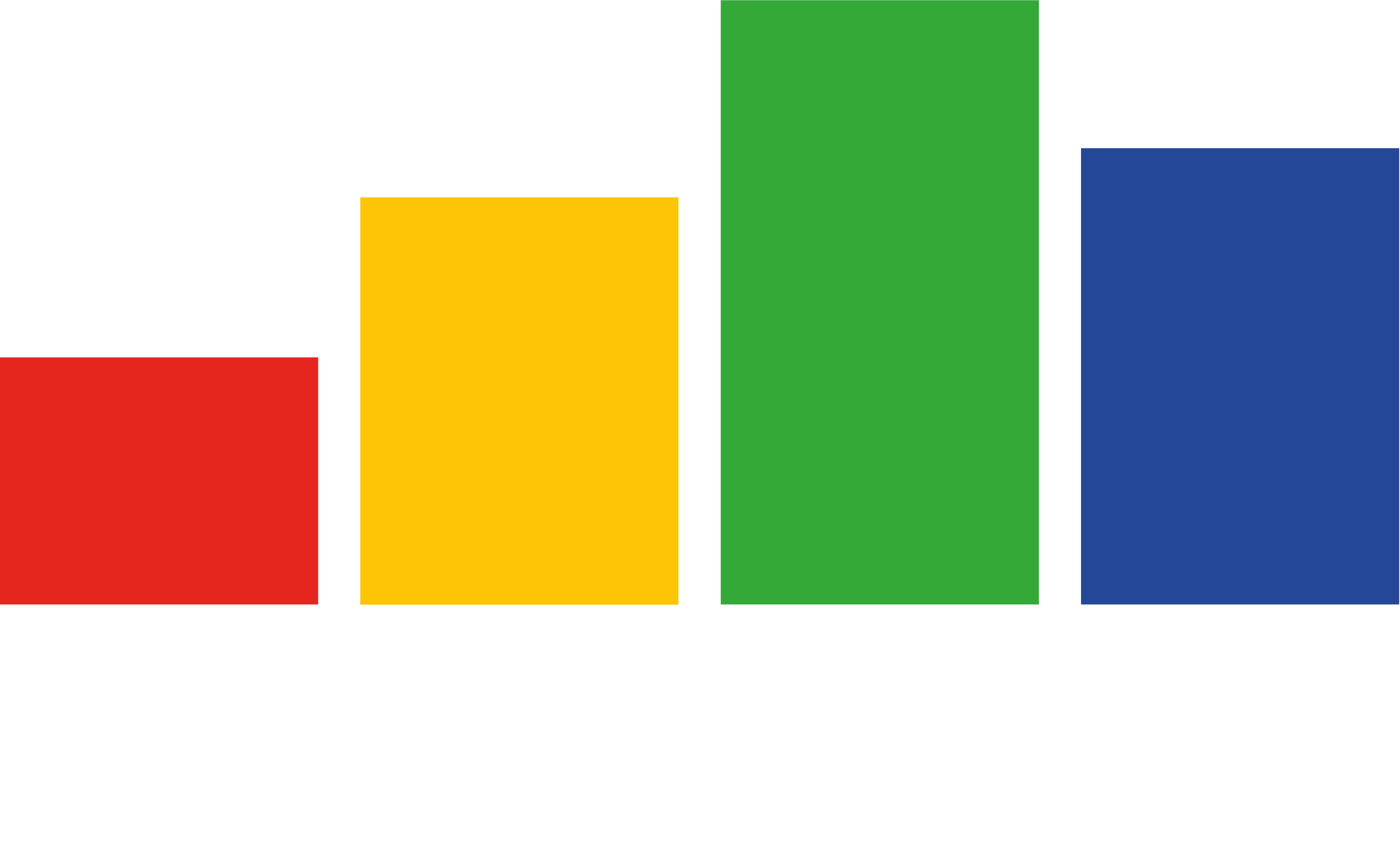 Identify your stakeholders
Your business activities will have a ripple effect on all things people and planet
You
Customers
Communities
Staff
Suppliers
Planet
Shareholders
Investors
Govt /Society
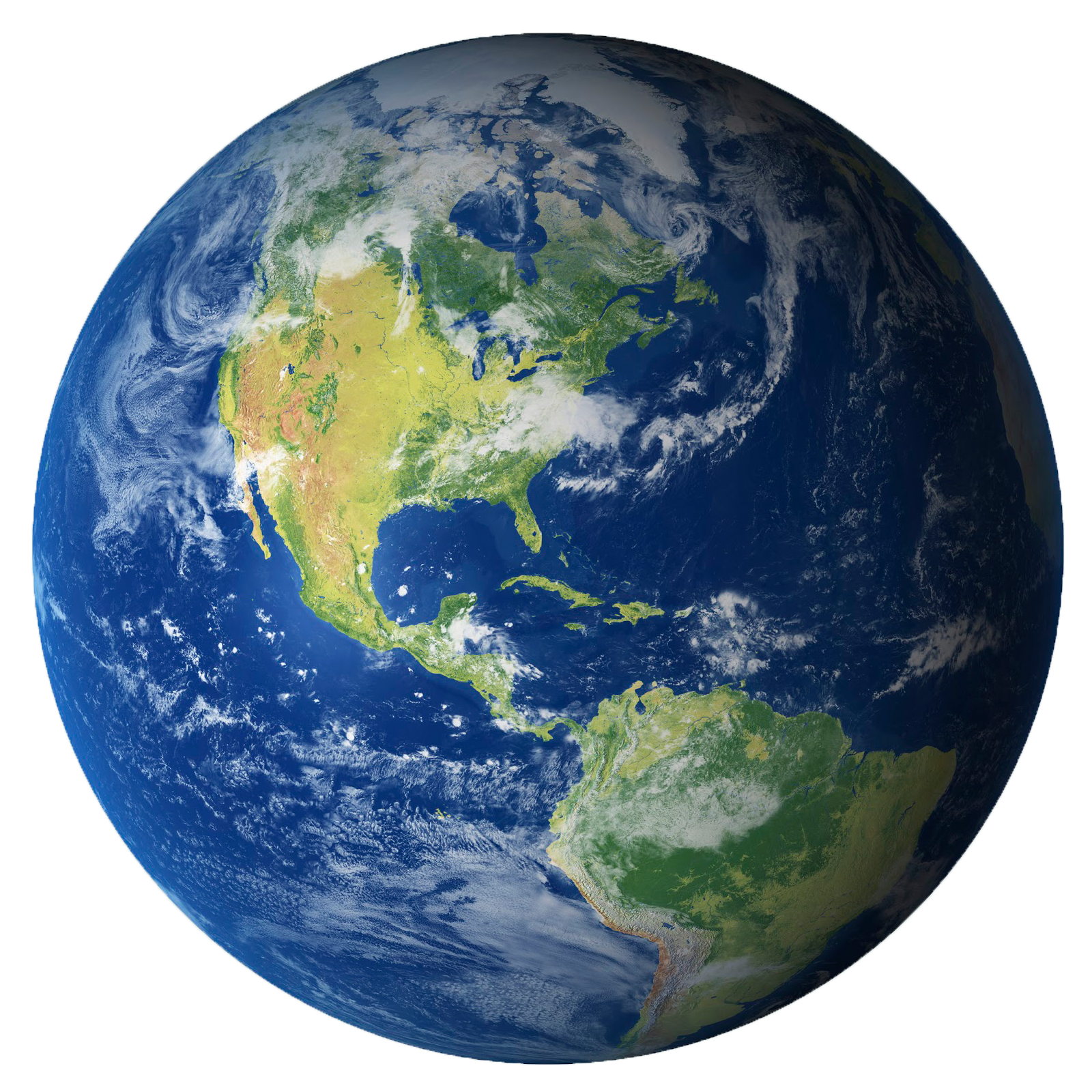 Stakeholder Economics with a Donut Twist!
Planet
The Planet Limits
THE STAKEHOLDERS
You, Employees, Shareholders
Customers, Suppliers, Investors
Communities, Planet, Government & Society
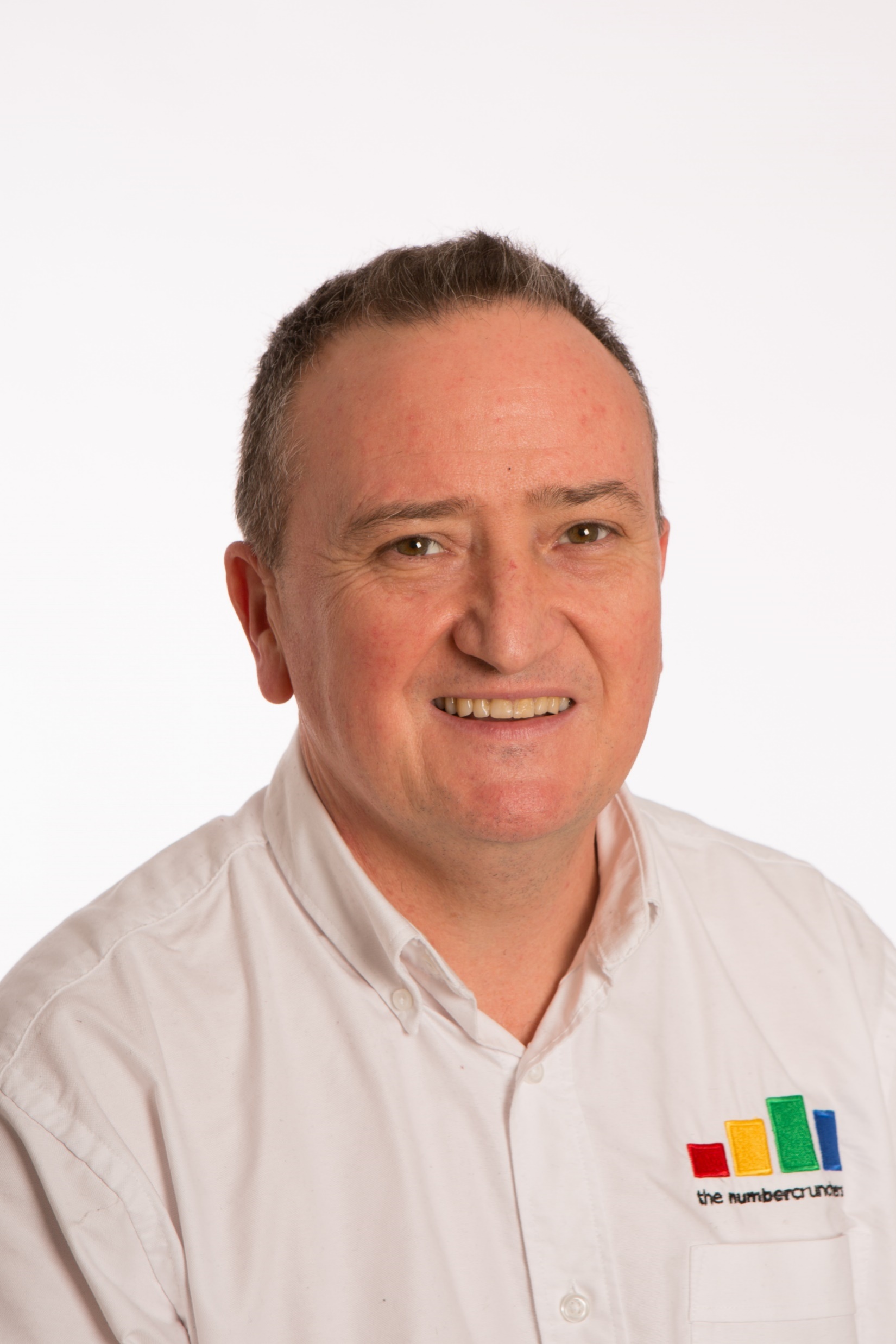 Social Foundation
Basic Needs
Comfort Zone
Excess Zone
STAKEHOLDER PILLARS
Principles
People
Planet
Prosperity
THE HAPPY ZONE
WHAT ACTION WILL YOU TAKE?
Do nothing
Do       no harm
Do     what pays
Do your fair share
Be generous
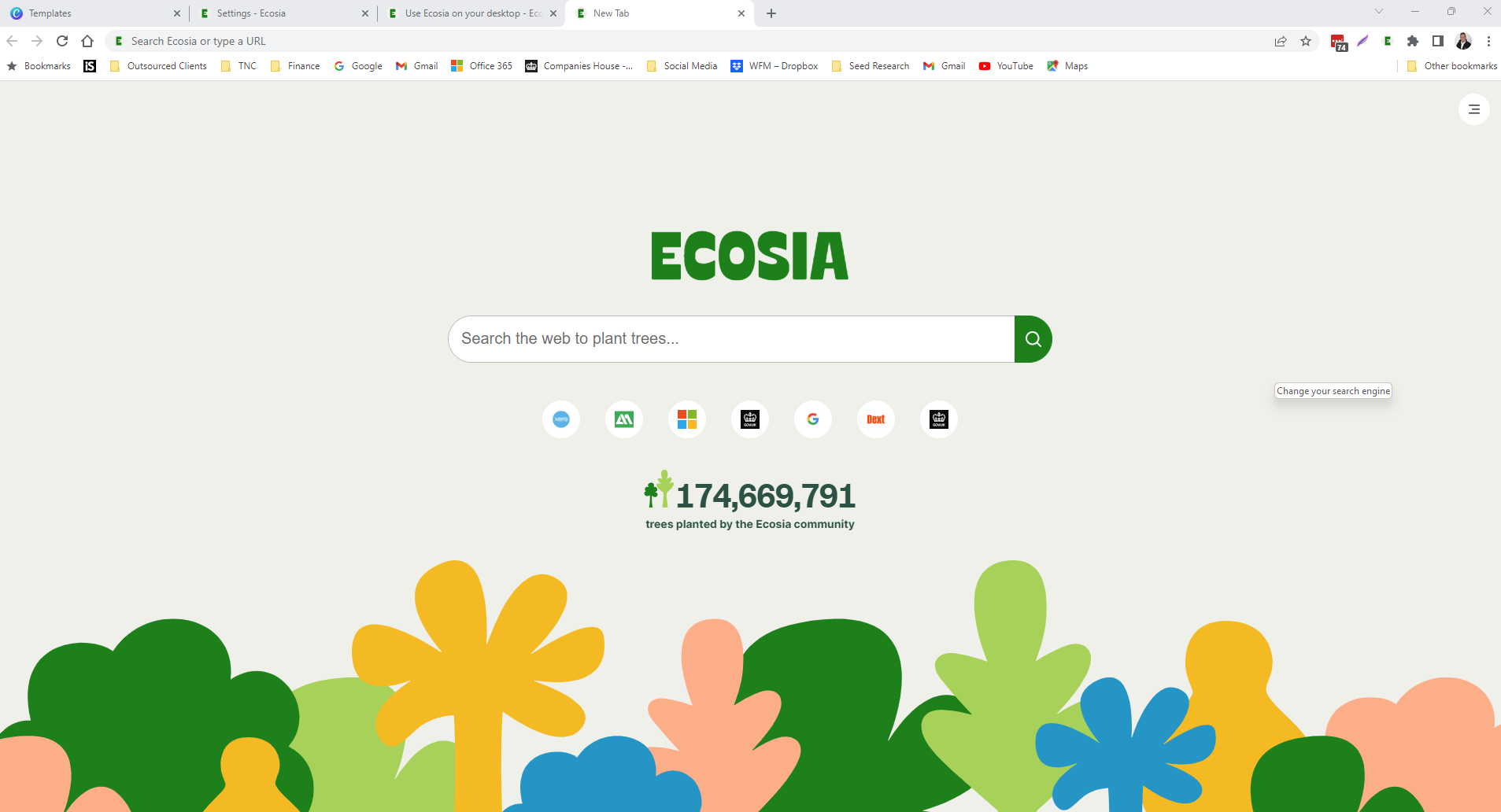 Change your search engine
Search the web to plant trees
IMPACT LEVEL
2
EFFORT LEVEL
1
RIPPLE EFFECT
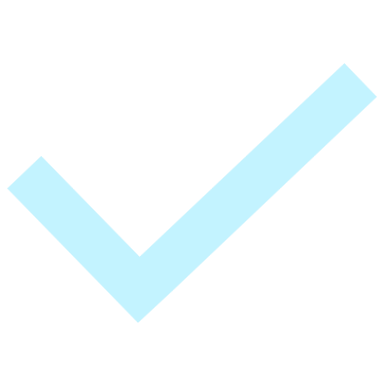 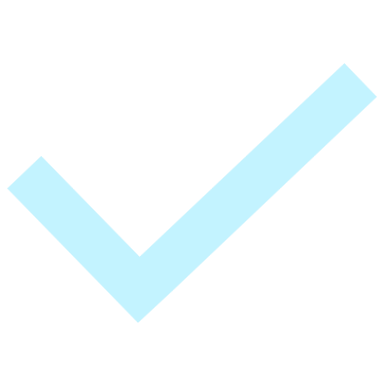 Customers
You
Communities
Suppliers
Staff
Planet
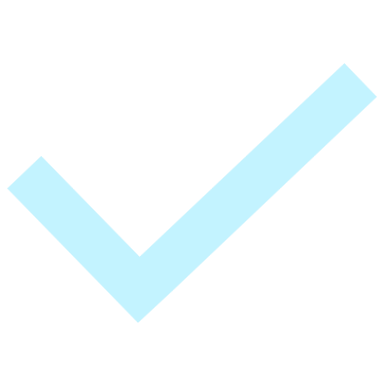 Investors
Shareholders
Govt /Society
OVERALL SCORE               2 / 1 = 1 x 3 =       3
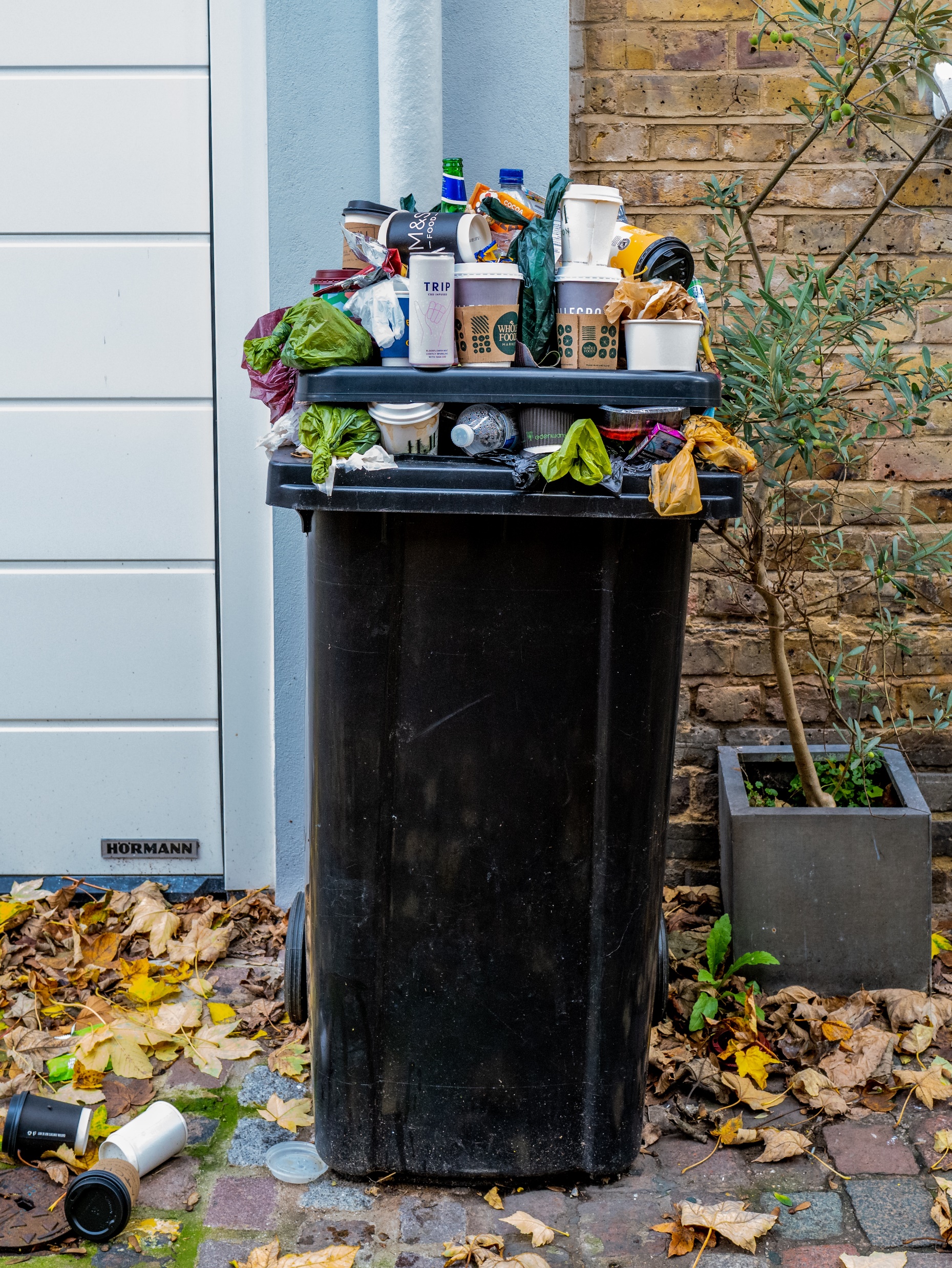 Look at your waste
Take a really good look at what you throw out and where it goes
IMPACT LEVEL
8
EFFORT LEVEL
2
RIPPLE EFFECT
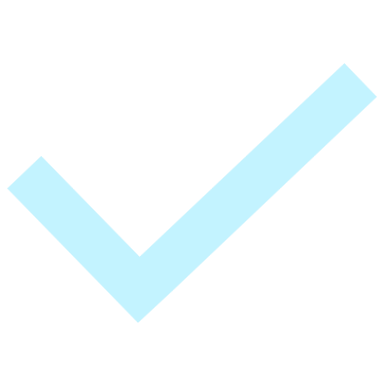 Customers
You
Communities
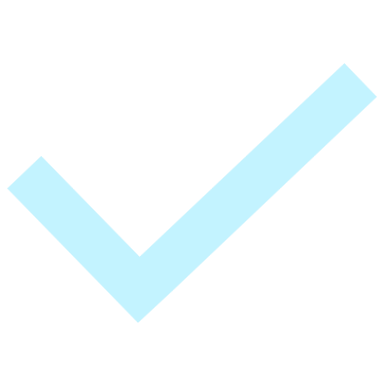 Suppliers
Staff
Planet
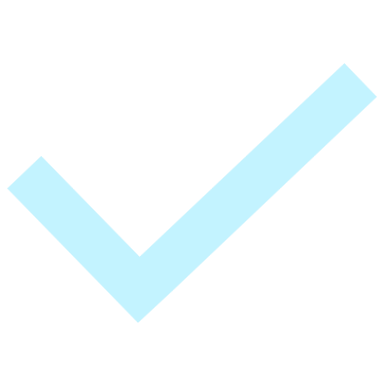 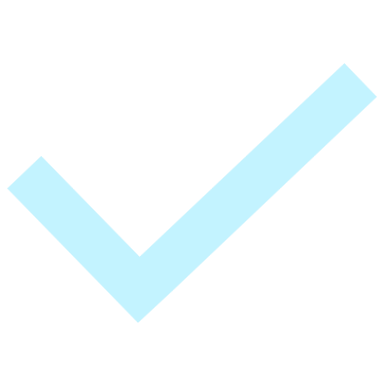 Investors
Shareholders
Govt /Society
OVERALL SCORE               8 / 2 = 4 x 4 =       16
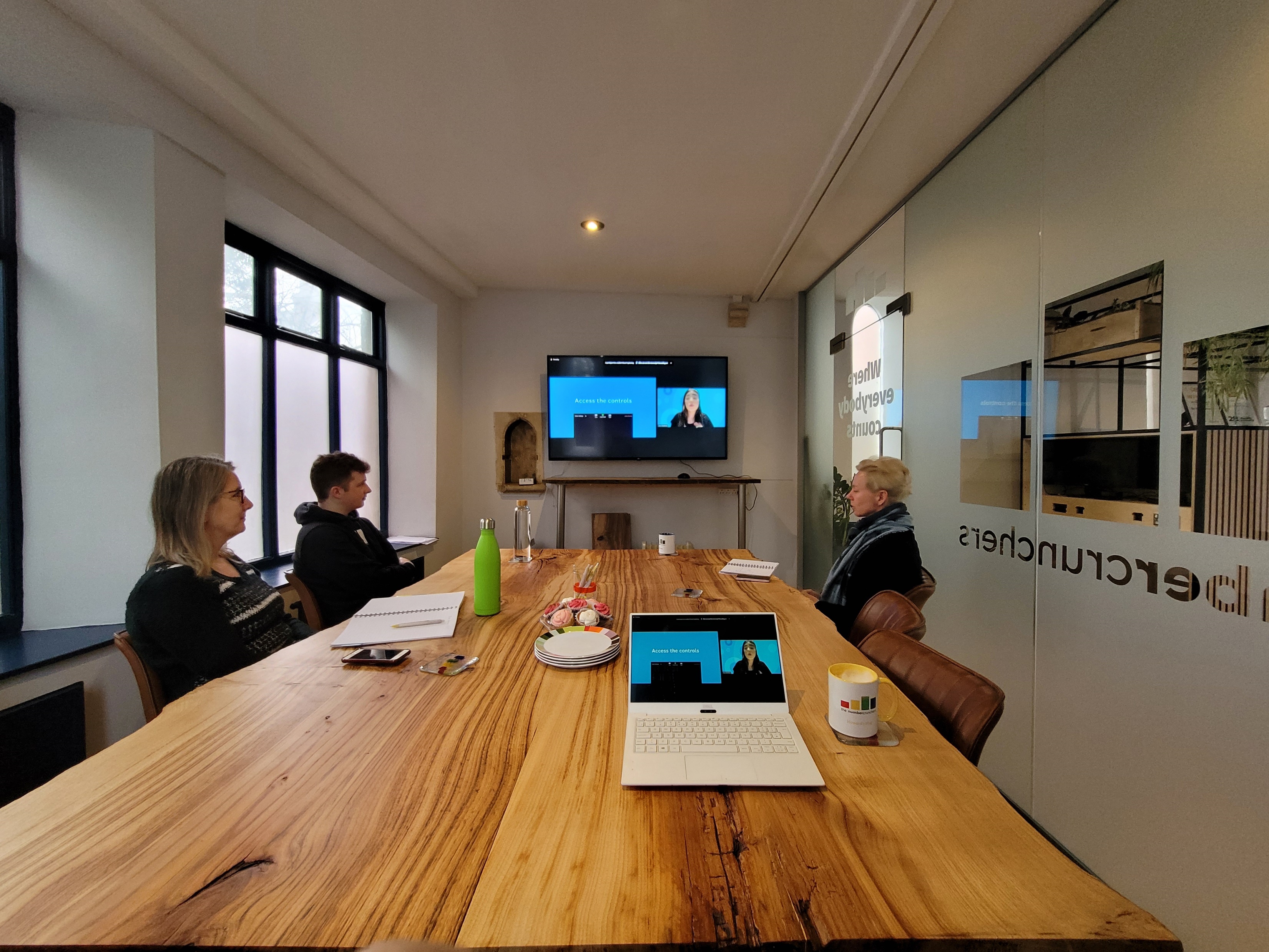 Stop Printing
Think before you print, make sure your staff do too.
IMPACT LEVEL
4
EFFORT LEVEL
2
RIPPLE EFFECT
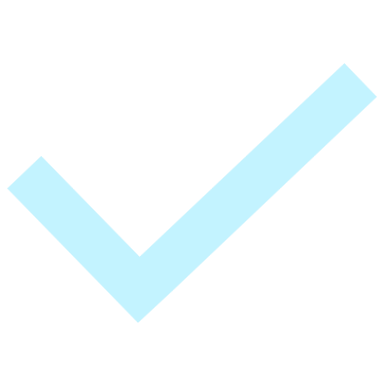 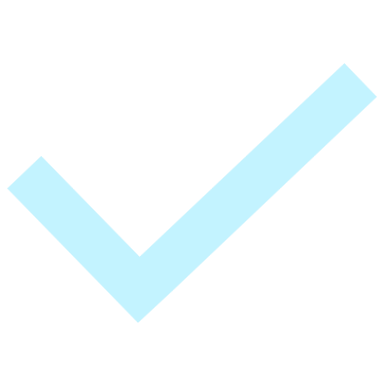 Customers
You
Communities
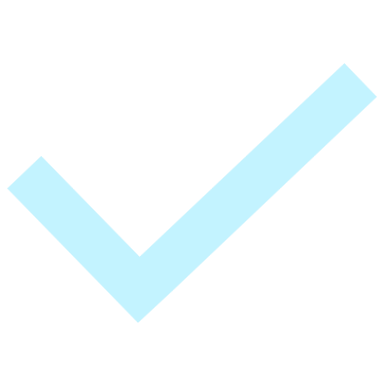 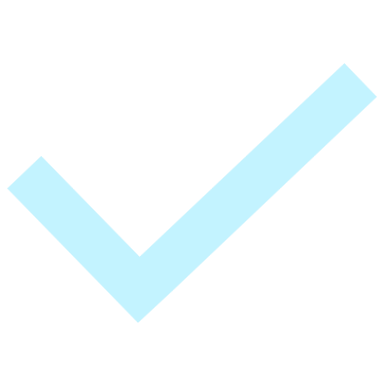 Suppliers
Staff
Planet
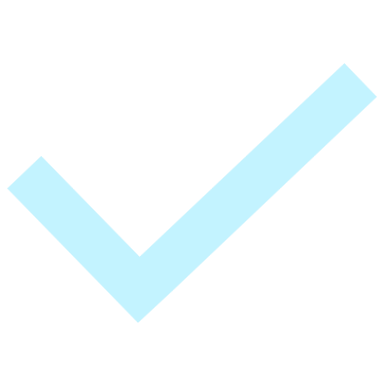 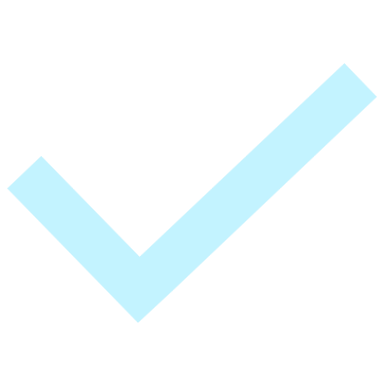 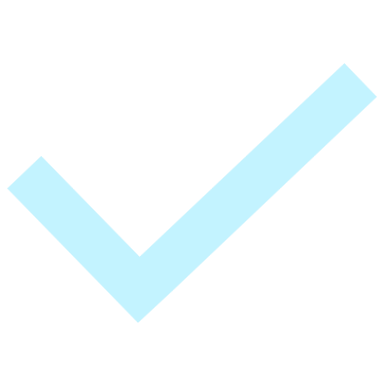 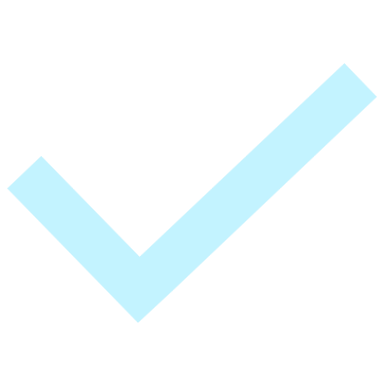 Investors
Shareholders
Govt /Society
OVERALL SCORE               4 / 2 = 2 x 8 =       16
Move your pension
Watch out for passive investing in fossil fuels.
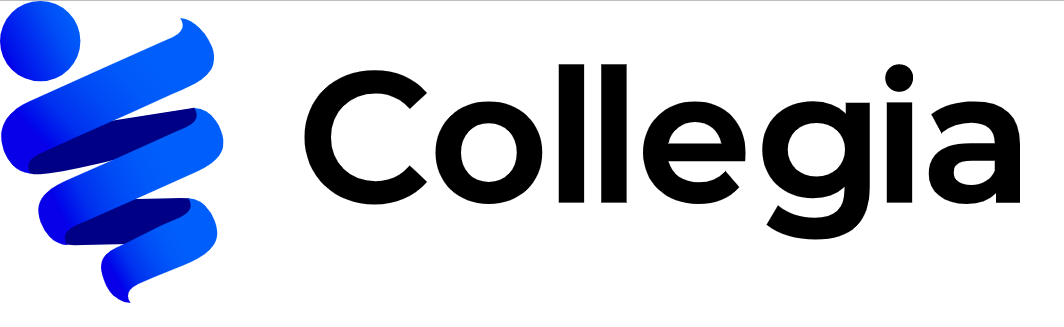 IMPACT LEVEL
10
EFFORT LEVEL
5
RIPPLE EFFECT
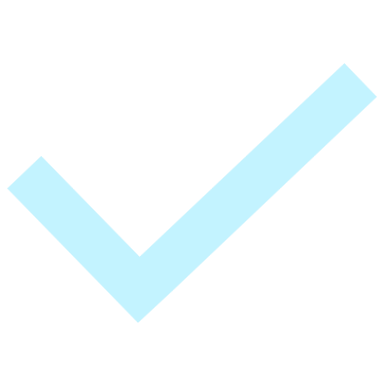 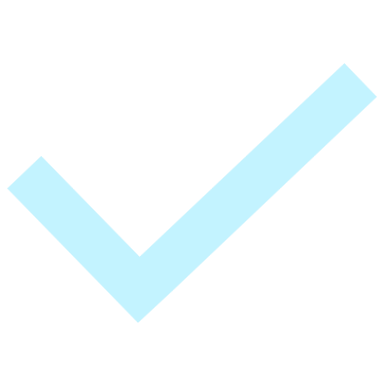 Customers
You
Communities
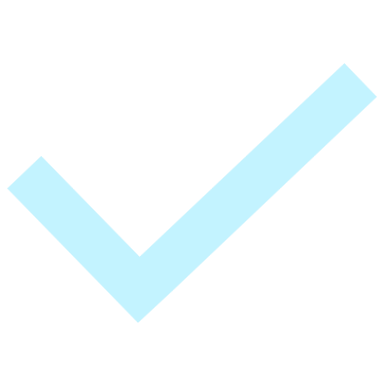 Suppliers
Staff
Planet
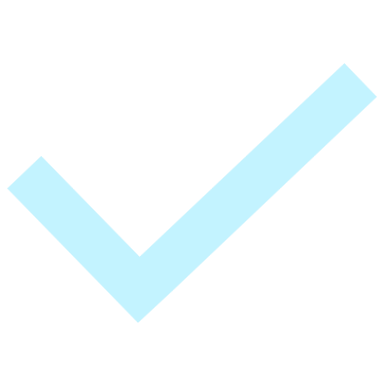 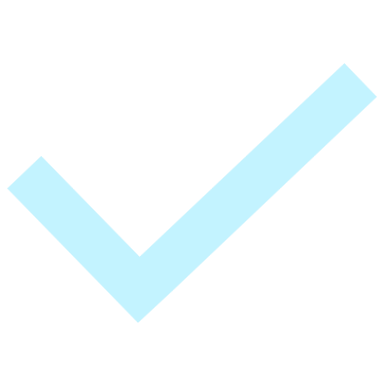 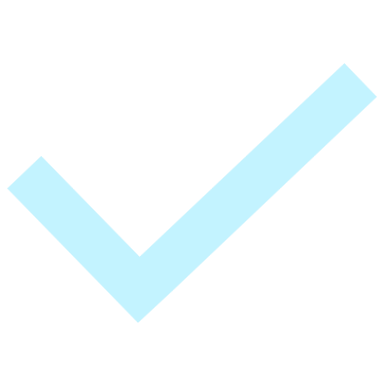 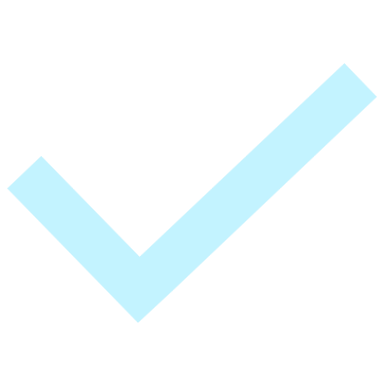 Investors
Shareholders
Govt /Society
OVERALL SCORE               10 / 5 = 2 x 7 =       14
Timer Plugs
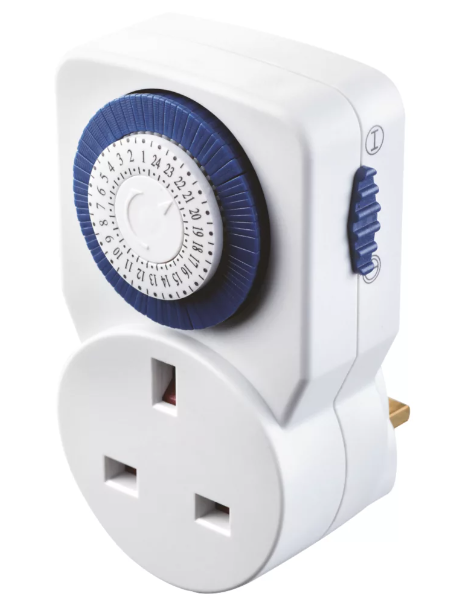 Stop unnecessary power consumption.
IMPACT LEVEL
3
EFFORT LEVEL
1
RIPPLE EFFECT
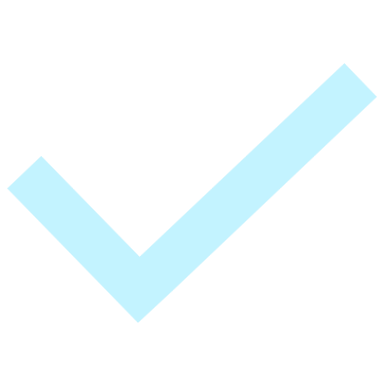 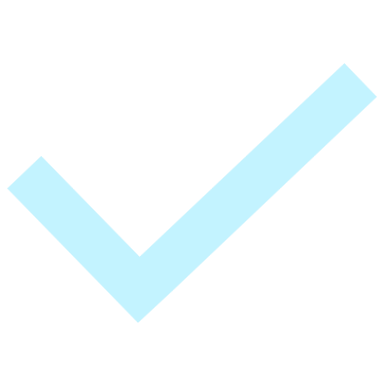 Customers
You
Communities
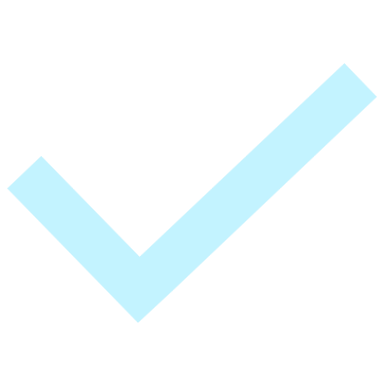 Suppliers
Staff
Planet
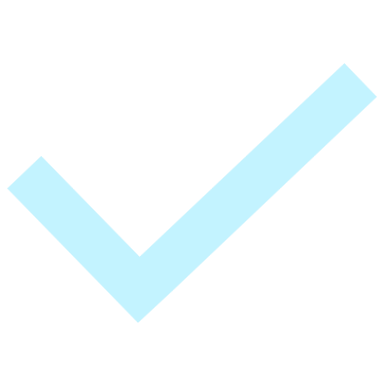 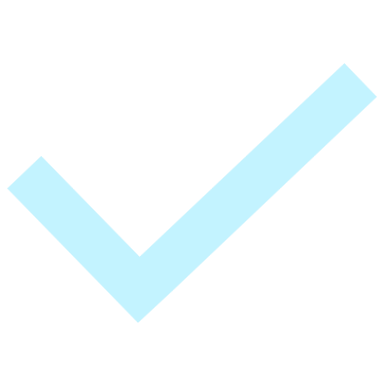 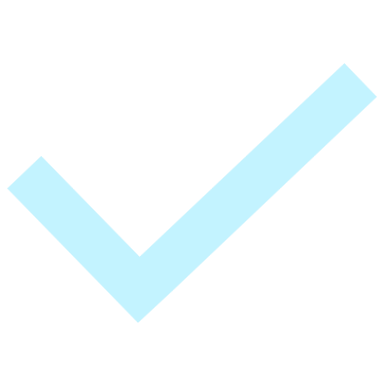 Investors
Shareholders
Govt /Society
OVERALL SCORE               3 / 1 = 3 x 6 =       18
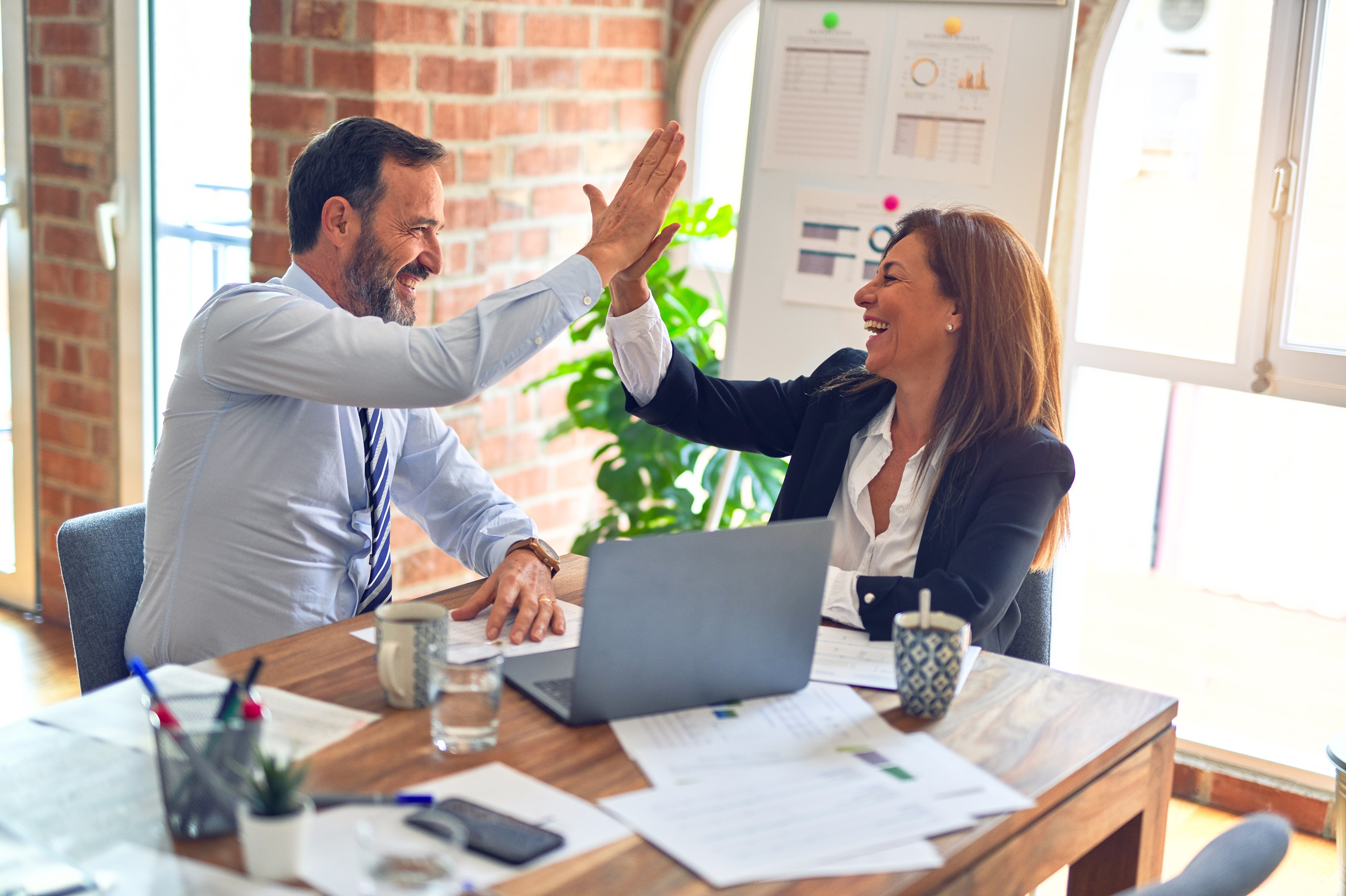 Pay Suppliers Quickly
The question is what makes a good customer?
IMPACT LEVEL
6
EFFORT LEVEL
2
RIPPLE EFFECT
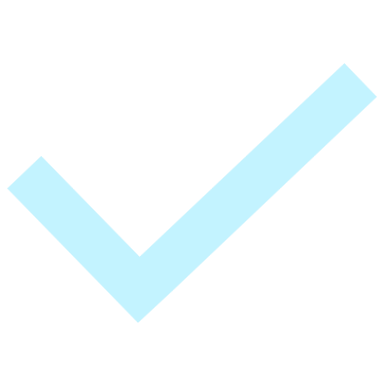 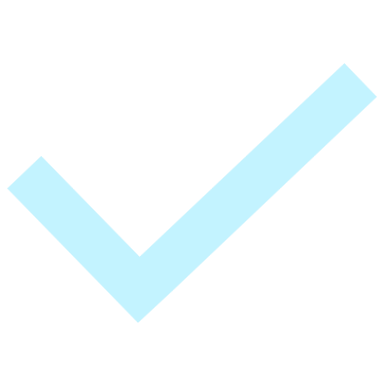 Customers
You
Communities
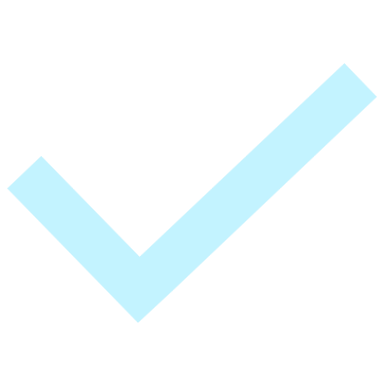 Suppliers
Staff
Planet
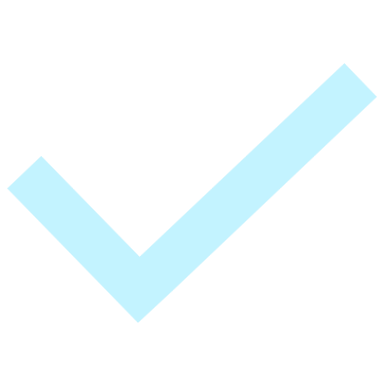 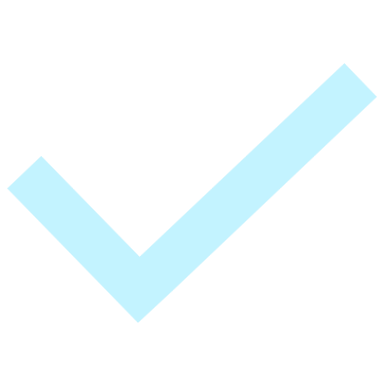 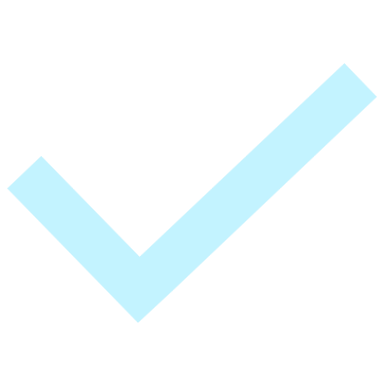 Investors
Shareholders
Govt /Society
OVERALL SCORE               6 / 2 = 3 x 6 =       18
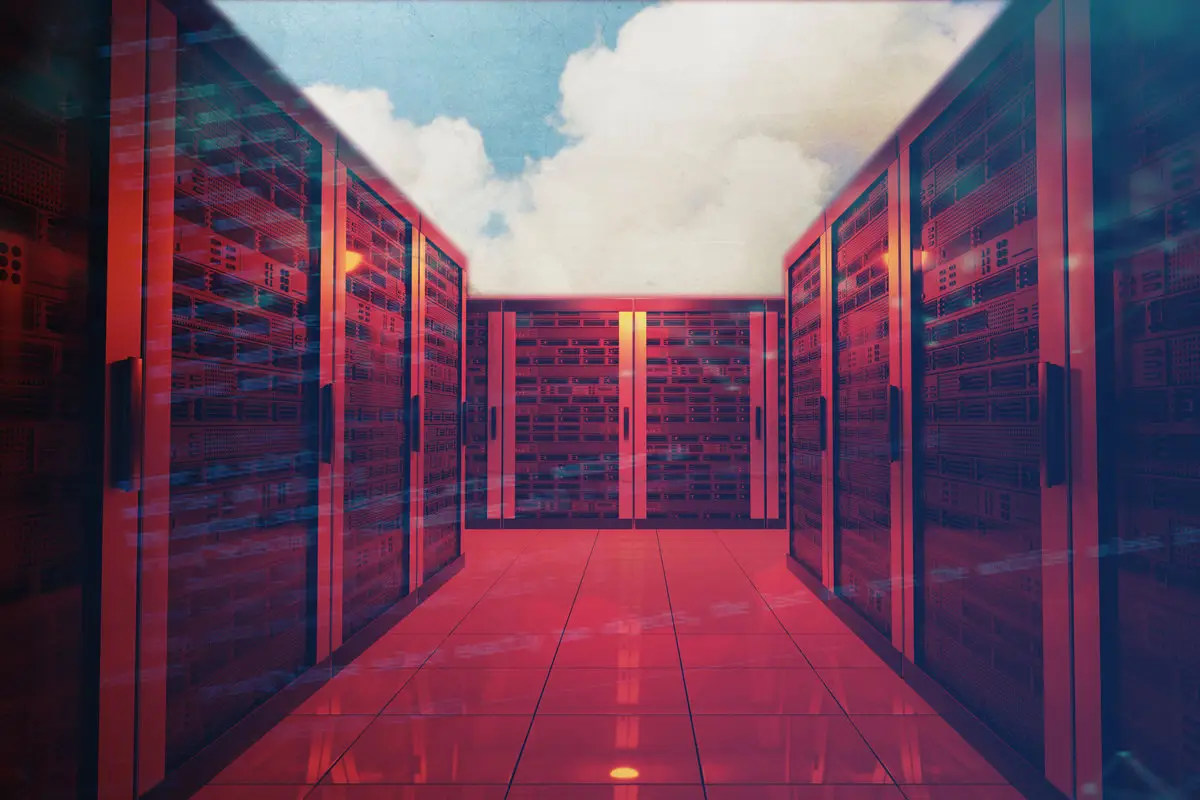 Delete your data
7 years for financial records and image library repeats
IMPACT LEVEL
8
EFFORT LEVEL
4
Potentially 3.2% of global consumption by 2025
RIPPLE EFFECT
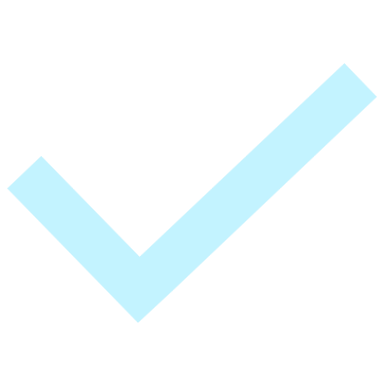 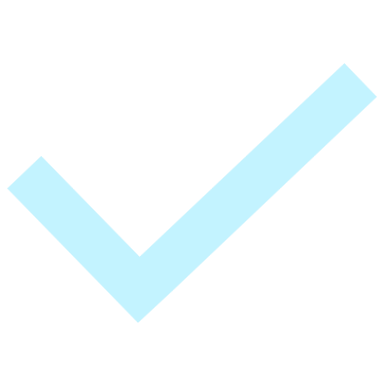 Customers
You
Communities
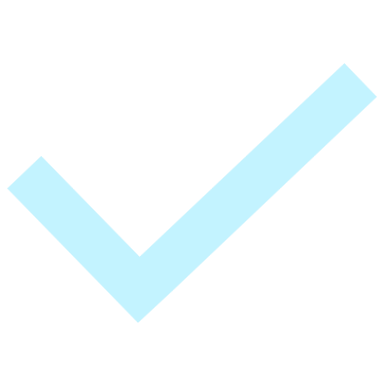 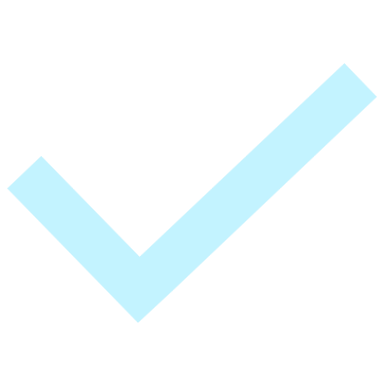 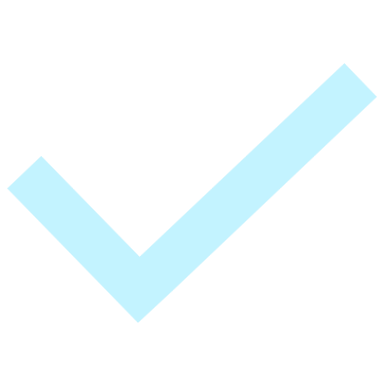 Suppliers
Staff
Planet
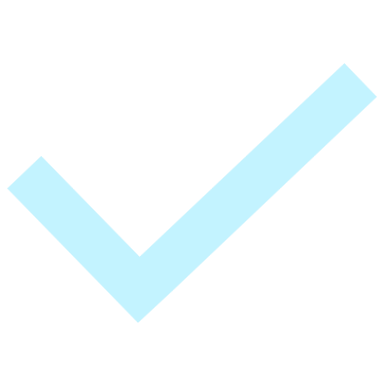 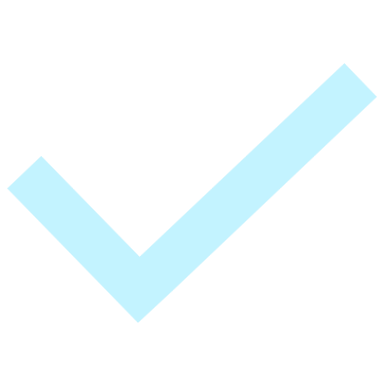 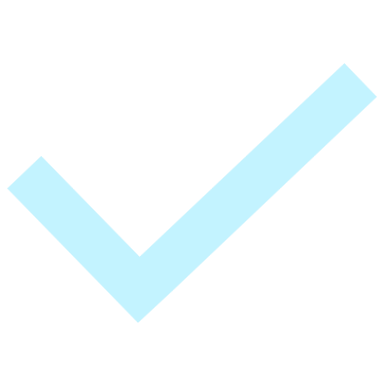 Investors
Shareholders
Govt /Society
OVERALL SCORE               8 / 4 = 2 x 8 =       16
Review your supply chain
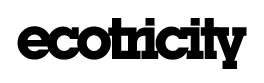 What are their policies?  Who do you want to do business with?
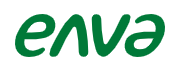 IMPACT LEVEL
6
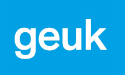 EFFORT LEVEL
2
RIPPLE EFFECT
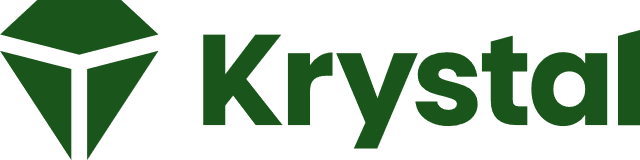 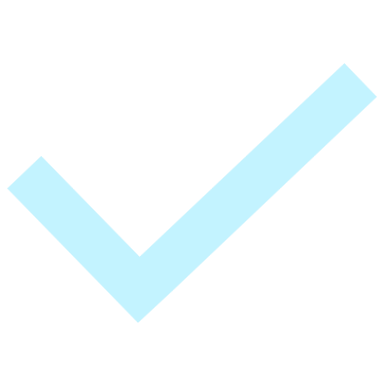 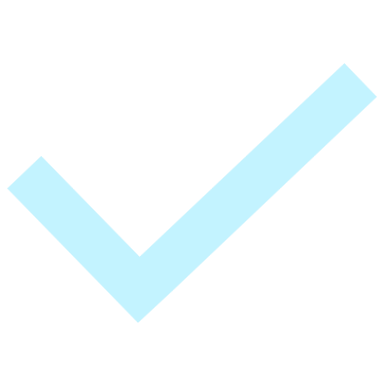 Customers
You
Communities
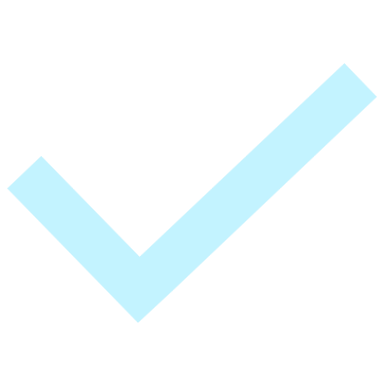 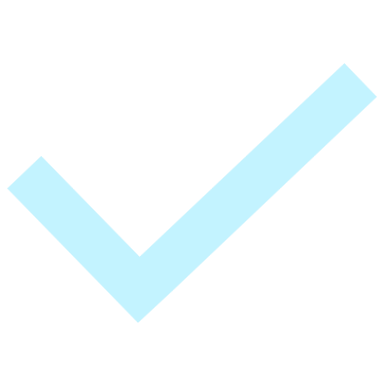 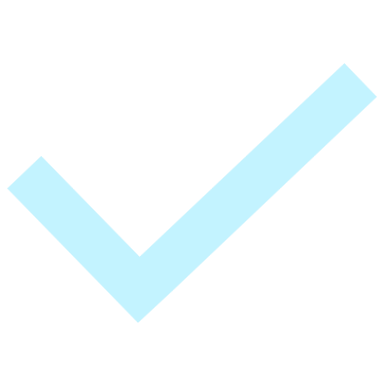 Suppliers
Staff
Planet
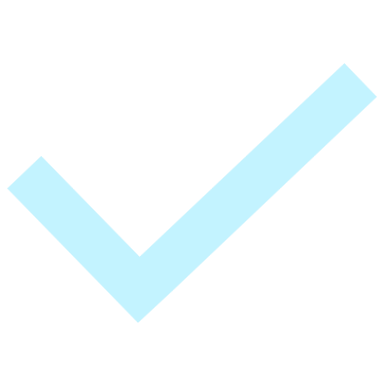 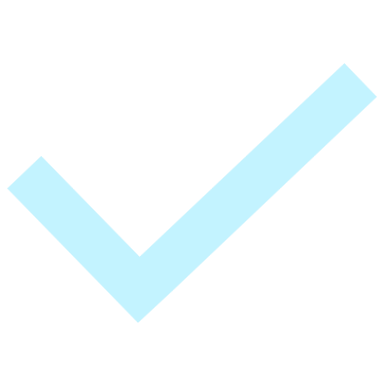 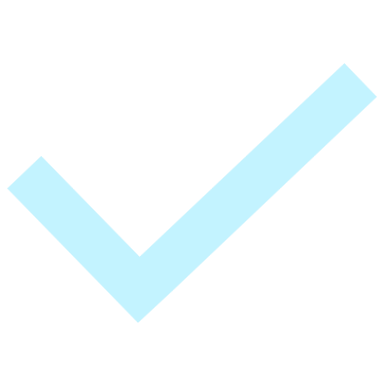 Investors
Shareholders
Govt /Society
OVERALL SCORE               6 / 2 = 3 x 8 =       24
Gift and Donate
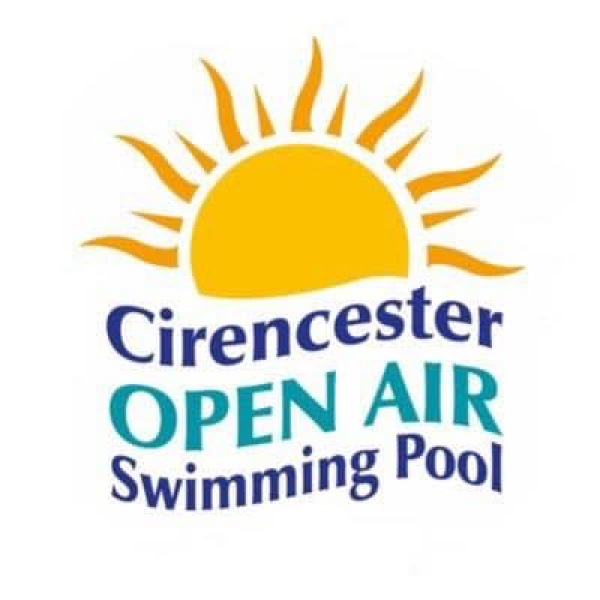 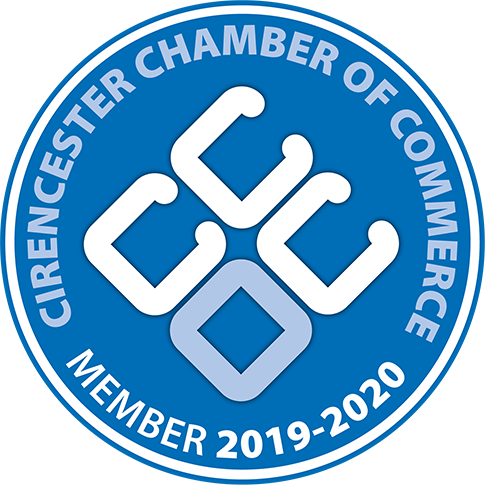 Give what you can, especially when your cup is full
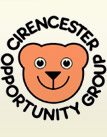 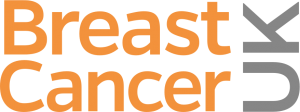 IMPACT LEVEL
10
EFFORT LEVEL
1
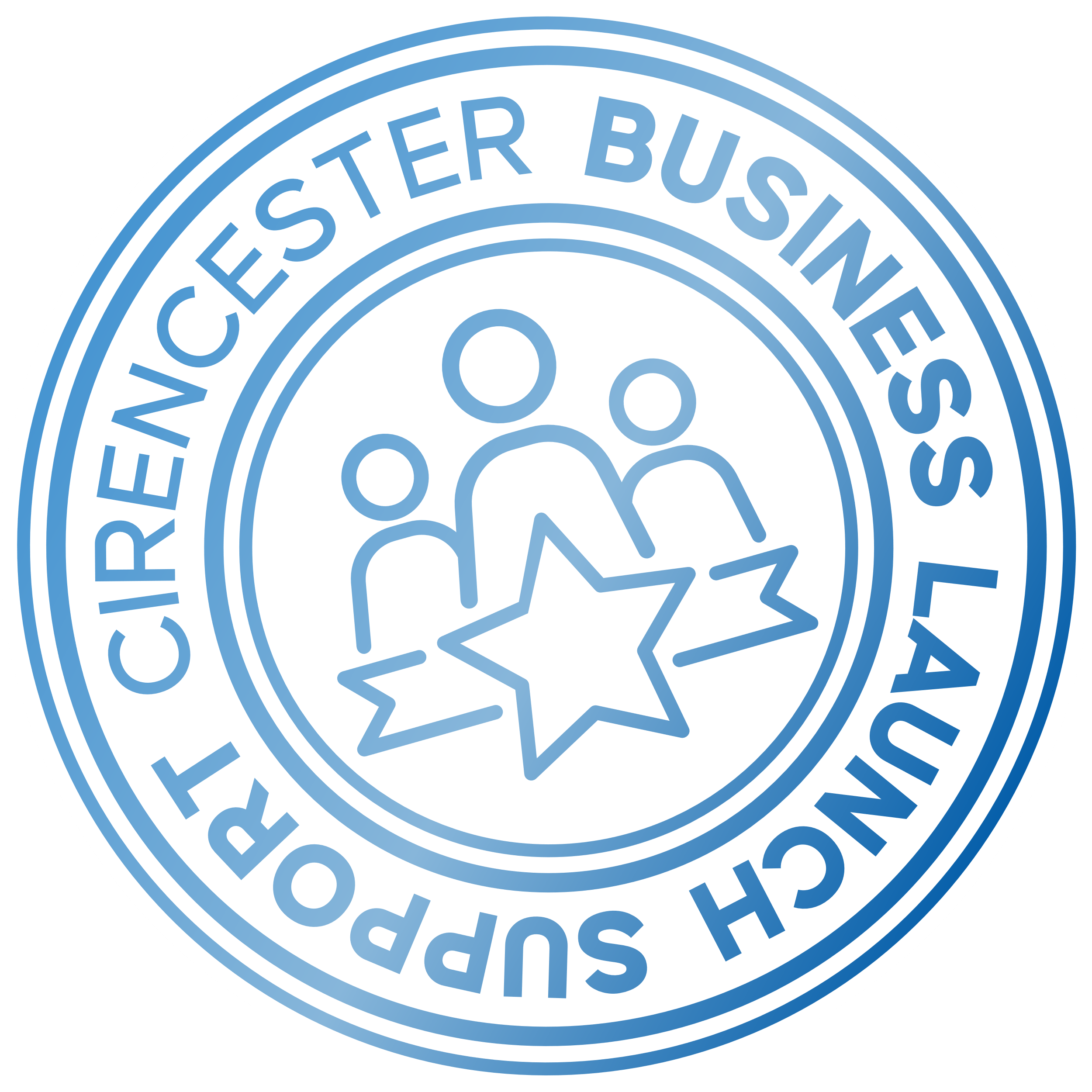 RIPPLE EFFECT
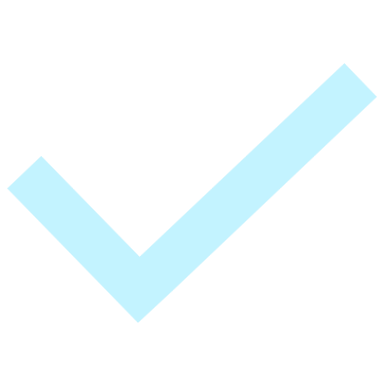 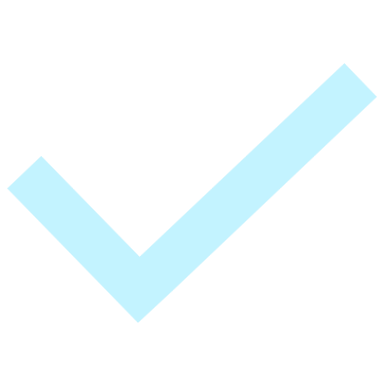 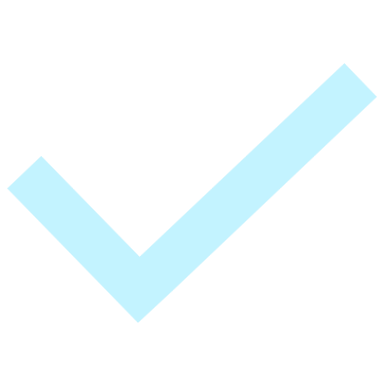 Customers
You
Communities
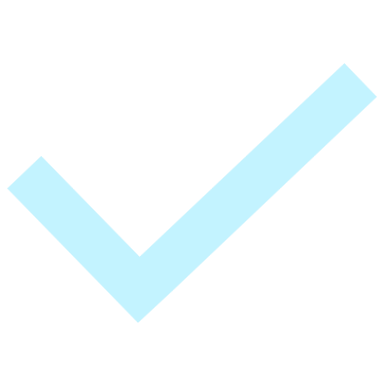 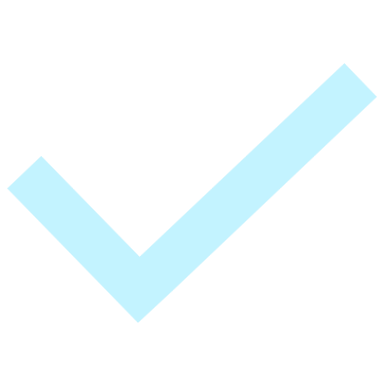 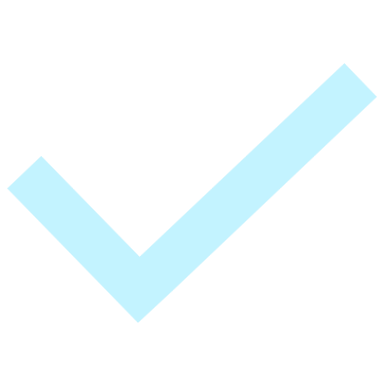 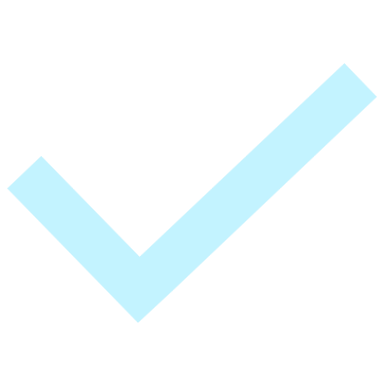 Suppliers
Staff
Planet
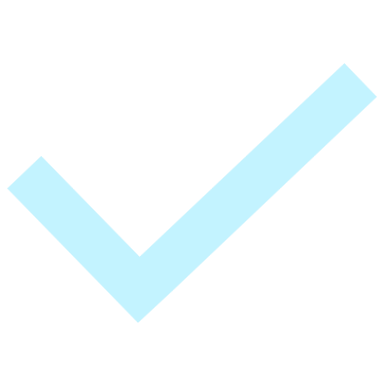 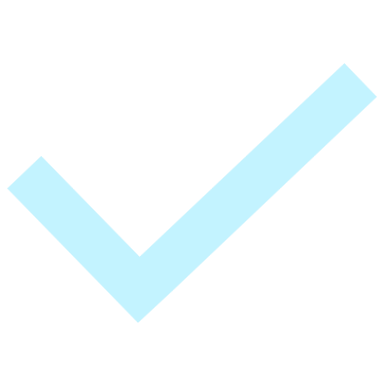 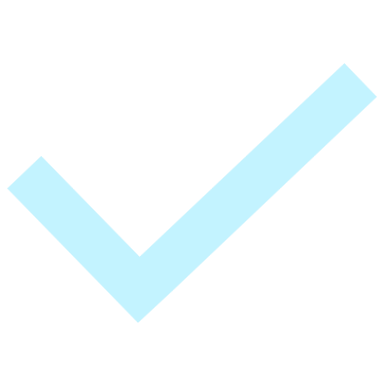 Investors
Shareholders
Govt /Society
OVERALL SCORE               10 / 1 = 10 x 9 =       90
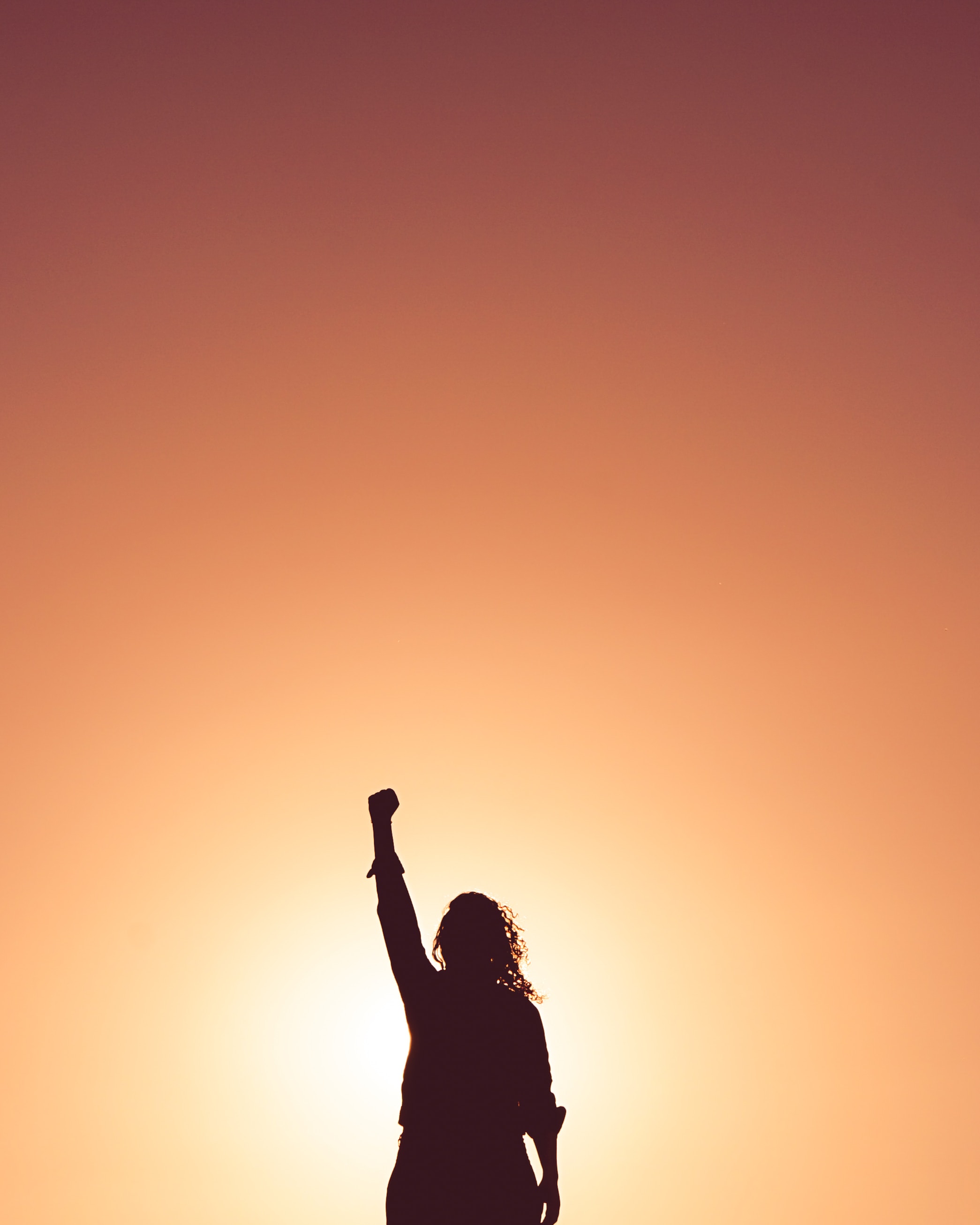 Lead by Example
You’re the boss – define what is acceptable in your workplace
IMPACT LEVEL
10
EFFORT LEVEL
2
RIPPLE EFFECT
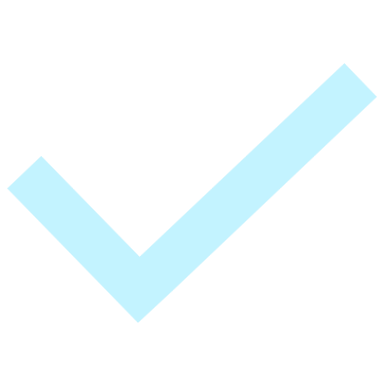 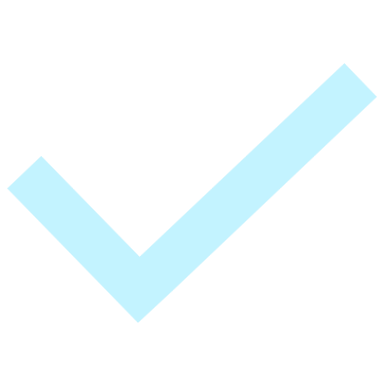 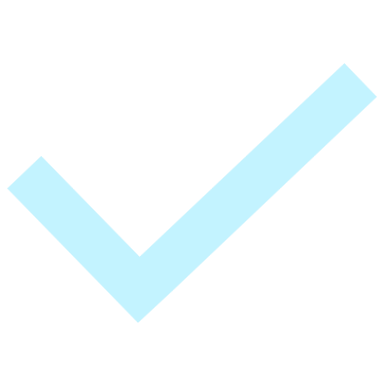 Customers
You
Communities
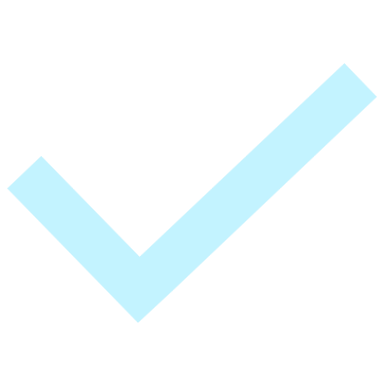 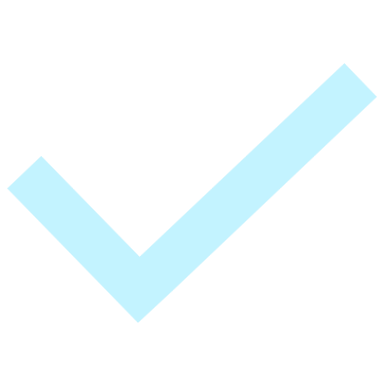 Suppliers
Staff
Planet
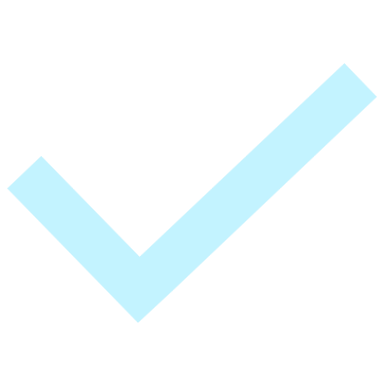 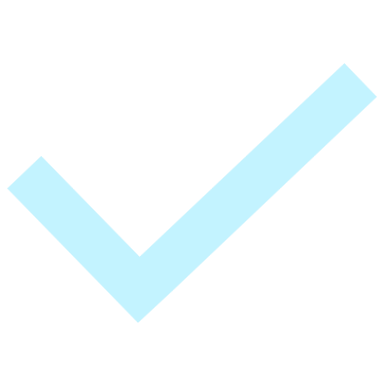 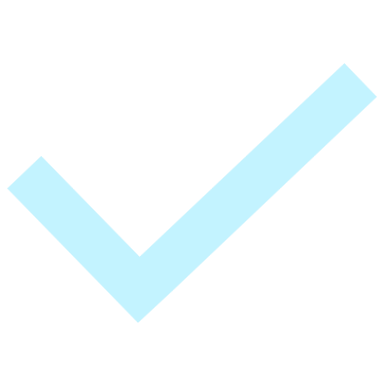 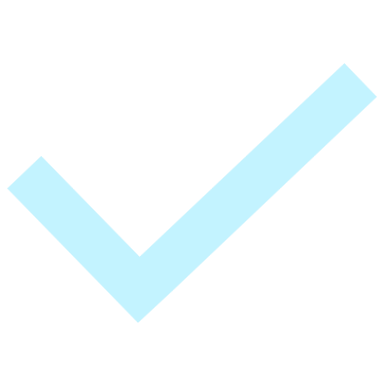 Investors
Shareholders
Govt /Society
OVERALL SCORE               10 / 2 = 5 x 9 =       45
3 good reads
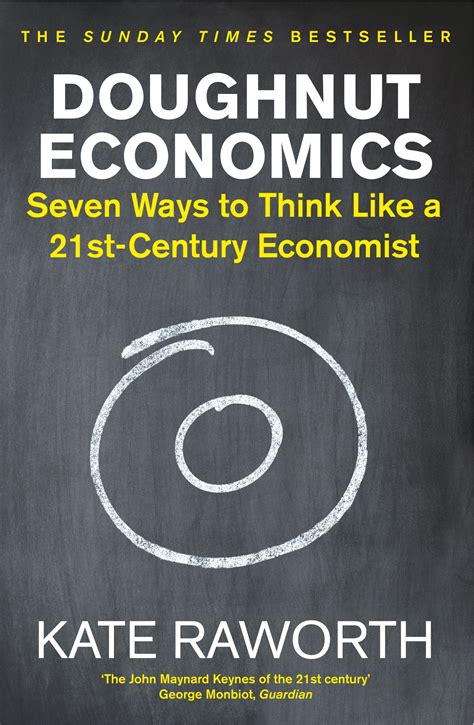 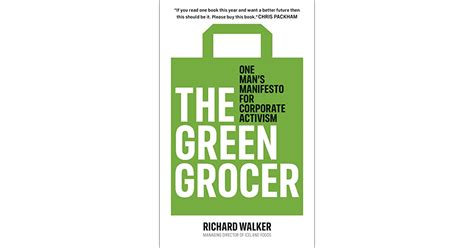 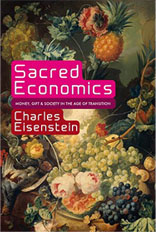 ‘That’s just business’
A term for allowing low value decisions in a commercial veil so as to excuse a level of bad or immoral behaviour
Let’s change this meaning together!
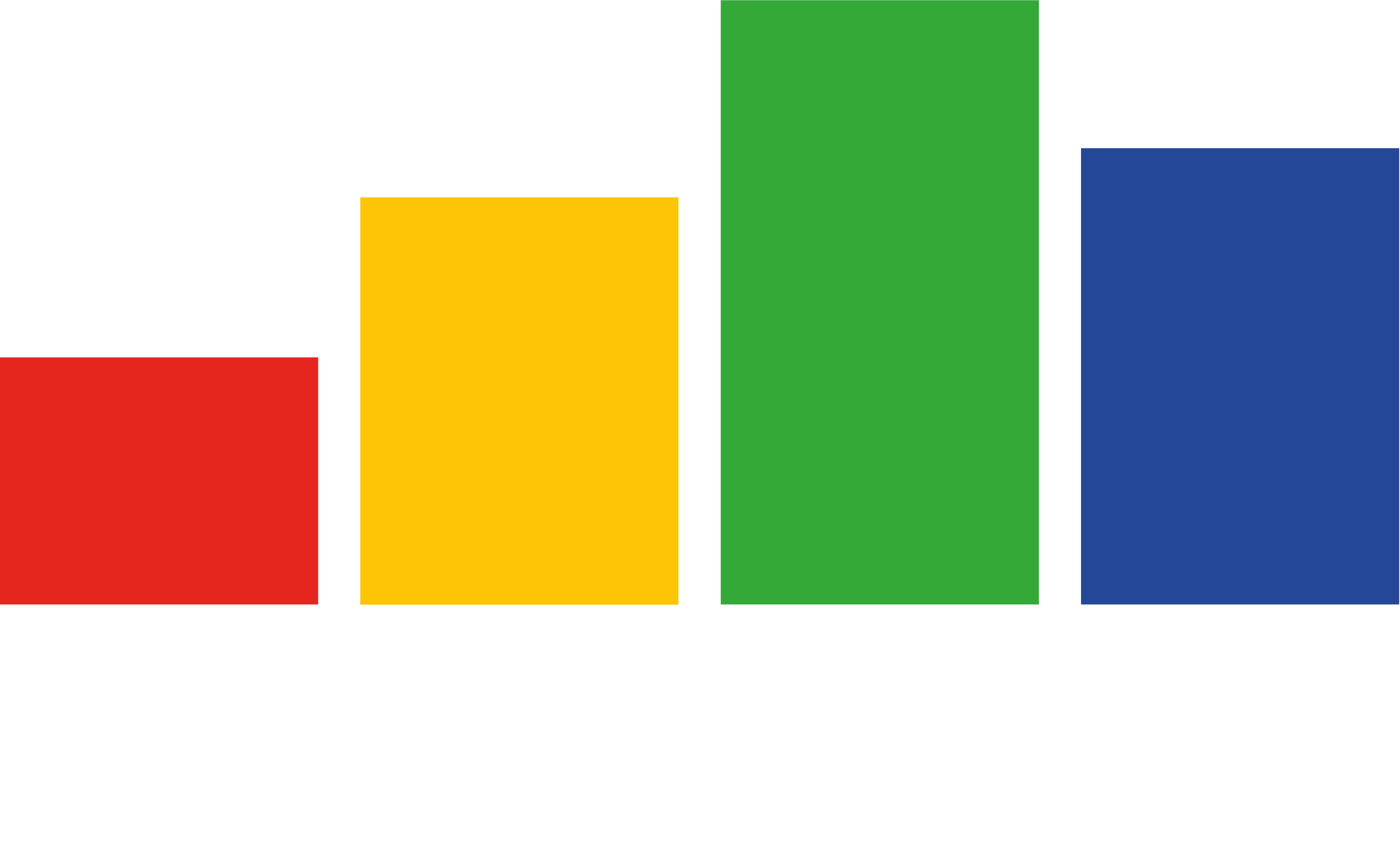